2
ТРЕНАЖЕРЯ вивчаю таблицюМНОЖЕННЯ
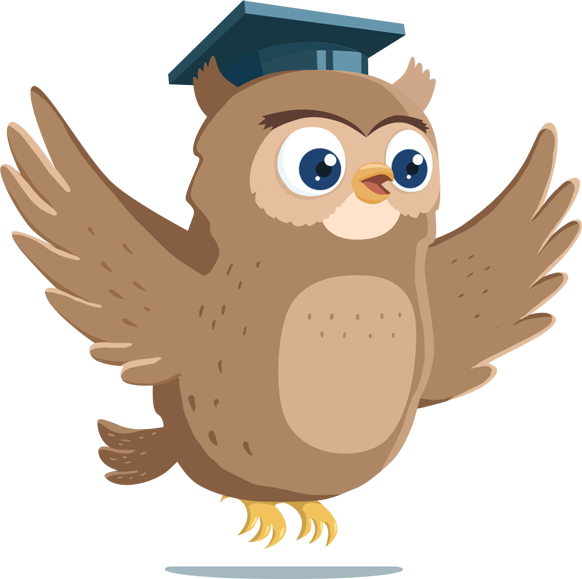 2·2 =
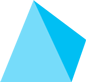 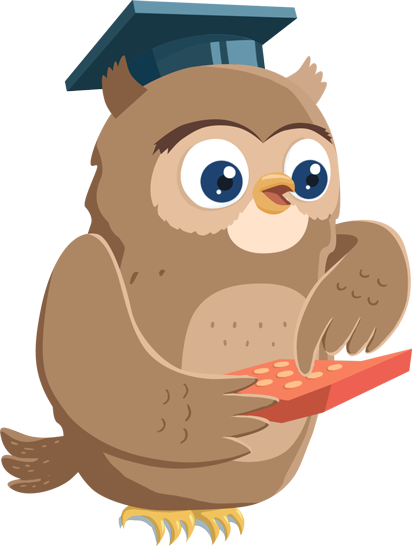 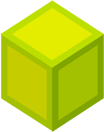 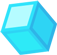 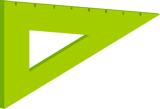 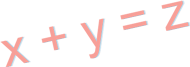 2·6 =
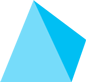 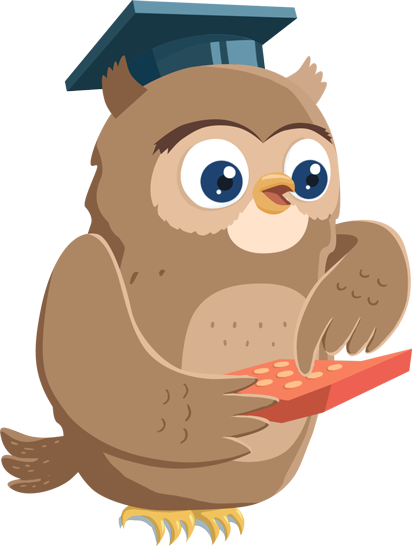 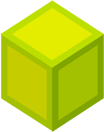 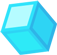 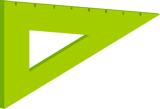 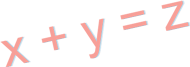 2·4 =
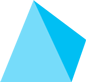 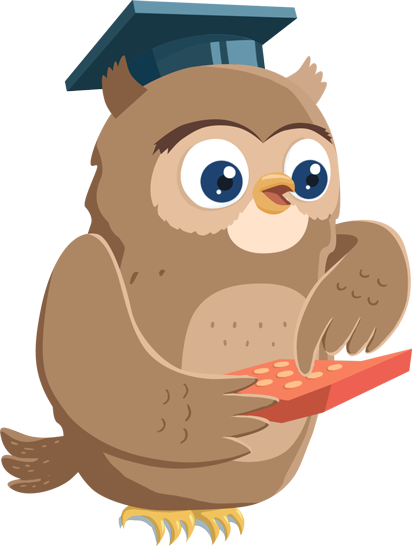 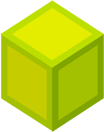 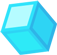 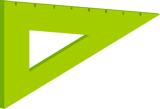 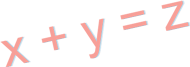 2·9 =
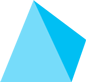 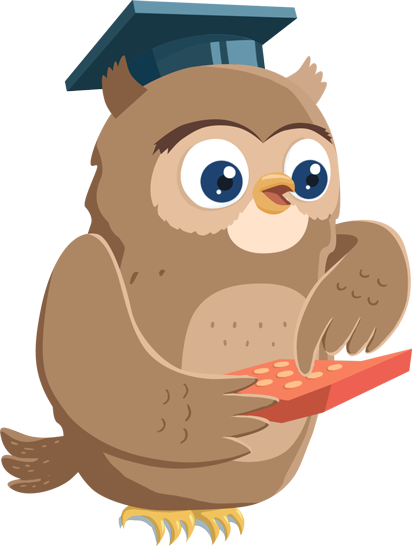 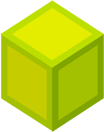 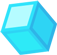 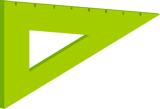 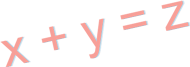 2·3 =
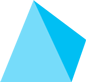 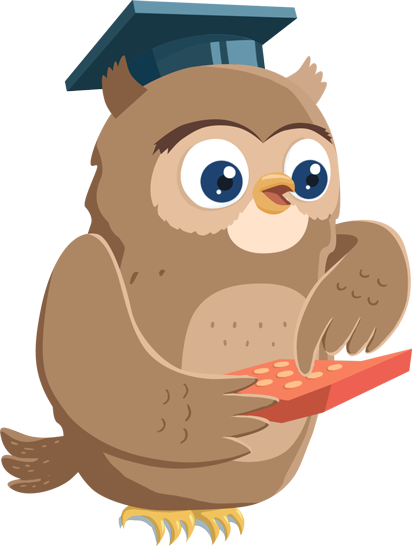 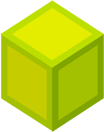 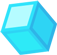 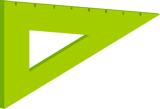 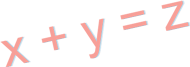 2·5 =
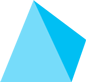 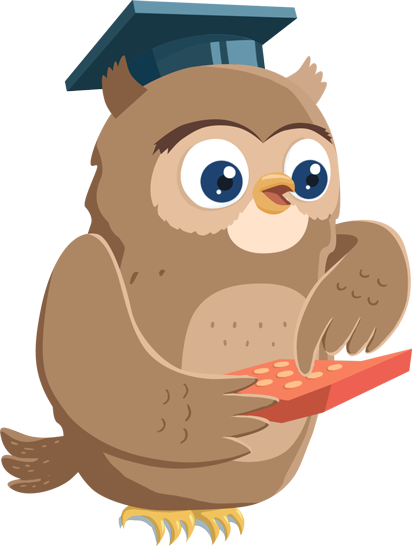 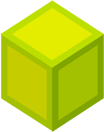 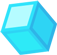 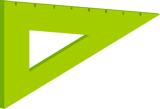 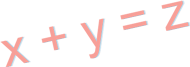 2·8 =
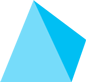 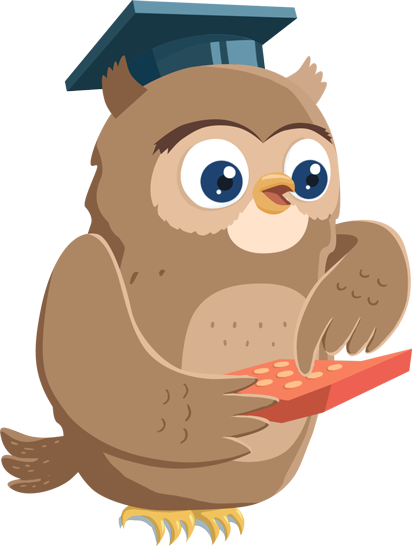 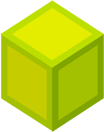 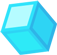 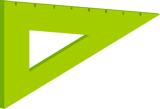 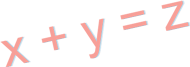 2·10 =
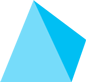 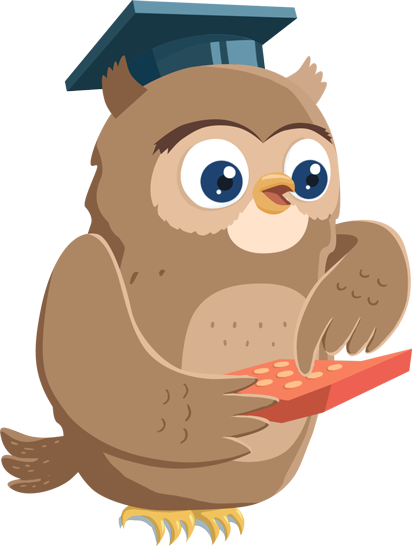 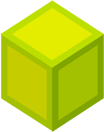 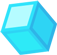 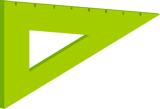 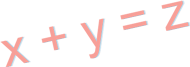 2·1 =
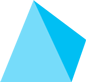 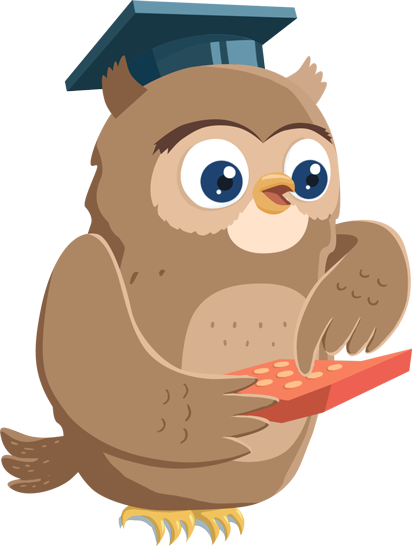 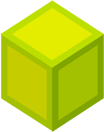 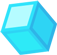 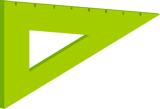 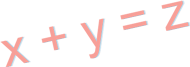 2·7 =
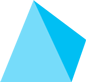 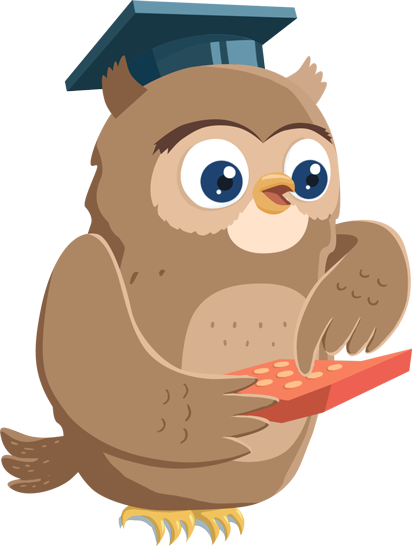 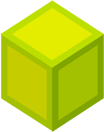 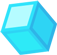 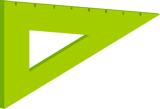 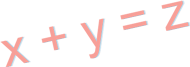 Молодець!